令和元年・３年度補正予算　
小規模事業者持続化補助金
＜一般型＞
ガイドブック
支援内容や申請手順等を紹介
第３版（202２年４月１１日）
全国商工会連合会
※申請等の手続き等にあたり、「公募要領」、「参考資料」、「応募時提出資料・様式集」、
　「よくある質問」を必ず確認の上、手続きを行ってください。
※本資料は、必要に応じて改定されることがありますので、最新の資料は補助金事務局ホーム
　ページからご確認ください。
目　次
01
持続化補助金とは？
小規模事業者持続化補助金（＝持続化補助金）は、小規模事業者が自社の経営を見直し、自らが持続的な経営に向けた経営計画を作成した上で行う販路開拓や生産性向上の取組を支援する制度です。
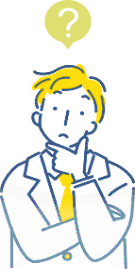 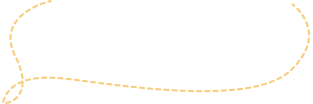 持続化補助金って何？
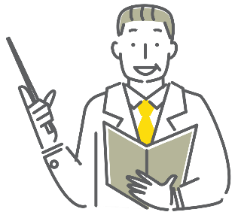 補助率・補助上限額は？
販路開拓に必要な経費の一部を補助します。
通常枠、特別枠のいずれか１つの枠のみ申請可能です。
特別枠 (新設)一覧
02
補助金の対象者とは？
下記に該当する法人、個人事業、特定非営利活動法人が対象です。
常時使用する従業員には、会社役員や個人事業主本人、一定条件を満たすパートタイム労働者は含みません。詳細は補助金事務局ホームページの「よくある質問」を確認ください。
特定非営利活動法人の要件や対象外の業種は、公募要領「２．補助対象者」をご確認ください。
また、以下の全ての要件を満たす方が補助対象者になり得ます。
資本金又は出資金が５億円以上の法人に直接又は間接に100％株式保有されて            いないこと（法人のみ)
直近過去３年分の各年又は各事業年度の課税所得の年平均額が１５億円を超えていないこと
本補助金の受付締切日の前１０か月以内に、持続化補助金（一般型、低感染リスク型ビジネス枠）で採択されていないこと（詳細は下記参照）
＜申請に制限がかかる事業者＞
03
補助対象となる経費
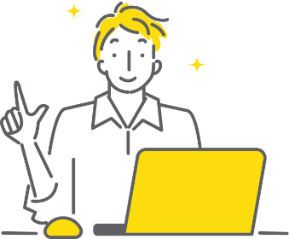 下記の経費が対象となります。
内容によって対象とならない場合がありますので、
事前に公募要領「５．補助対象経費」を必ずご確認ください。
※ウェブサイト関連費は、補助金交付申請額の１／４を上限とします。またウェブサイト関連費
　のみによる申請はできません。
※設備処分費は、補助対象経費総額の１／２を上限とします。
主な注意事項

汎用性が高く目的外使用になりえるもの（車・オートバイ・自転車・文房具等・パソコン等）は補助対象外となります。
経費の支払いは「銀行振込」となります。特に10万円を超える支払い（一括、分割問わず）については、現金支払いの場合、補助対象外となります。
相殺や小切手、商品券等による支払いは、補助対象外となります。
クレジットカード払い等で、口座から引き落とされた日が、補助事業実施期限を過ぎている支払いについては、補助対象外となりますので、ご注意ください。
100万円（税込）を超える支払いは、2社以上の見積もりが必要です。中古品の購入（５０万円（税抜き）未満のものであること）については、金額に関わらず、すべて、２社以上からの見積が必須となります。
オークションによる購入は補助対象外となります。
04
04
特別枠の申請要件
賃金引上げ枠　
　賃金引上げの取り組みに対して、補助上限額200万円に引き上げ
　赤字事業者については、補助率を３/４に引き上げるとともに加点による優先採択

＜申請要件＞
　補助事業の終了時点において、事業場内最低賃金が地域別最低賃金より＋３０円以上であること。ただし、この要件を満たさない場合は、補助金の交付は行いません。
　なお、すでに事業場内最低賃金が地域別最低賃金より＋３０円以上を達成している場合は、現在支給している（※１）、事業場内最低賃金より＋３０円以上とする必要があります。
※１：申請時点において直近１か月で支給している賃金のことをいいます。
◆赤字事業者　
　「賃金引上げ枠」に取り組む事業者のうち、直近１期または直近１年間の課税所得金額がゼロである事業者。　※課税所得金額については以下のことを指します。
＜法人の場合＞
直近１期分の法人税申告書の別表一・別表四の「所得金額又は欠損金額」欄の金額。
＜個人事業主の場合＞
直近１年間の「所得税および復興特別所得税」の「確定申告書」第一表の「課税される所得金額」欄の金額。
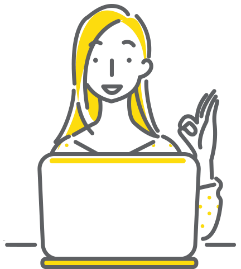 卒業枠　
　雇用の増加による事業規模拡大の取り組みに対して補助上限額200万円に引き上げ

＜申請要件＞
　補助事業の終了時点において、常時使用する従業員の数（※１）を増やし、小規模事業者の従業員数を超えて規模を拡大すること。ただし、この要件を満たさない場合は、補助金の交付は行いません。
※１：常時使用する従業員の考え方は、別紙「参考資料」を参照ください。
05
創業枠　
　特定創業支援等事業による支援を受け創業した小規模事業者に対して補助上限額200万円に引き上げ

＜申請要件＞
　産業競争力強化法に基づく「認定市区町村」または「認定市区町村」と連携した「認定連携創業支援等事業者」が実施した「特定創業支援等事業」による支援を公募締切時から起算して過去３か年の間に受け開業した事業者であること。
後継者支援枠　
　後継ぎ候補者が実施する新たな取組みに対して補助上限額200万円に引き上げ

＜申請要件＞
申請時において、「アトツギ甲子園（※）」のファイナリストになった事業者であること。
※アトツギ甲子園ホームページ（https://atotsugi-koshien.go.jp/）
インボイス枠　
　免税事業者からインボイス発行事業者に転換する小規模事業者に対して補助上限額
１00万円に引き上げ

＜申請要件＞
　2021年9月30日から2023年9月30日の属する課税期間で一度でも免税事業者であった又は免税事業者であることが見込まれる事業者のうち、インボイス（適格請求書）発行事業者の登録が確認できた事業者であること。ただし、補助事業の終了時点でこの要件を満たさない場合は、補助金の交付は行いません。
※インボイス制度については国税庁特設サイトを参照ください。
※インボイス対応を見据えたデジタル化に関する補助は、IT導入補助金をご活用ください。
06
「申請」から「事業完了」までの流れ
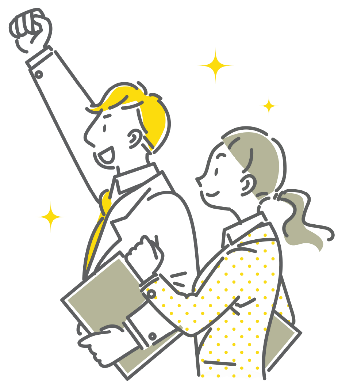 ①　申請の準備
申請書類に不備があった場合、不採択となります。「公募要領」
「参考資料」
「応募時提出資料・様式集」を必ず確認し、申請に必要な要件等を確認の上、書類を作成、用意してください。提出資料一覧は「応募時提出資料・様式集」を参照ください。
②「経営計画書」および「補助事業計画書」（様式２・３）の写し、希望する枠や加点等に関す　
　る書類等を地域の商工会・商工会議所窓口に提出の上、「事業支援計画書」（様式４）の作
　成・交付を受けてください。　「事業支援計画書（様式４）」の交付の受付締切は、原則公募
　締切の１週間前となります。
注意
本事業は、小規模事業者が商工会・商工会議所の支援を直接受けながら取り組む事業です。そのため、社外の代理人のみで、地域の商工会・商工会議所へ相談を行うことや「事業支援計画書（様式４）」の交付依頼等を行うことはできません。
0７
応募時提出資料一覧（詳細は別紙「応募時提出資料・様式集」を確認ください）
08
電子申請または郵送によりご提出ください（持参は不可）。
商工会・商工会議所地区ごとに申請先が異なるため、ご注意ください。
電子申請に際しては、補助金申請システム（名称：Ｊグランツ）の利用になります。Ｊグランツを利用するにはＧビズＩＤプライムアカウントの取得が必要です。アカウントの取得には数週間程度を要しますので、お早めに利用登録を行ってください。同アカウントは、事業者情報の再入力の手間を省くため、採択後の手続きにおいても活用いただけます。
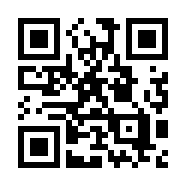 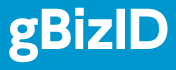 補助金事務局ホームページに「Jグランツ入力手引き」を掲載してますので、申請時に活用ください。下記表から申請ページにアクセスしてください。
②　申請手続き
「公募要領」及び「応募時提出資料・様式集」を必ず確認の上、必要書類を全て揃え、下記の補助金事務局の住所まで郵送により提出してください。
0９
提出された申請内容について、外部有識者等により審査を行います。
給付金、支援金等とは異なり、要件を満たす全ての方が採択となるわけではありません。
必要な提出書類がすべて提出されていない場合は失格となります。
審査によって、評価の高い案件から順に採択されます。
審査のポイントは下表を参照ください。
政策的観点から下表「加点一覧」については、優先採択のための加点措置が講じられます。
③　申請内容の審査
＜加点一覧＞
１０
審査終了後、採択案件を補助金事務局ホームページに公表の上、採択の結果を通知します。なお、採択審査結果の内容についての問い合わせには応じかねます。
採択決定者については、応募時に提出した「補助金交付申請書」を補助金事務局で確認し、不備等がなければ、「交付決定通知書」が通知されます。
「交付決定通知書」を受領後、申請時に提出した補助事業計画に沿って事業を実施してください。事業は補助事業実施期限までに完了してください。
※交付決定日（交付決定通知書の日付）から補助事業実施期限までに発注、支払いを完了　
　　したもののみが補助対象となります。
※補助事業の内容または経費の配分の変更を希望する場合、計画変更の申請が必要です。
※事務局ホームページに掲載の「補助事業の手引き」 （準備が完了しましたら掲載いたします）を必ず確認ください。
④　採択・交付決定
⑤　補助事業の実施
⑥　実績報告書の提出
補助事業終了後、その日から起算して３０日を経過した日又は最終提出期限のいずれか早い日（必着）までに補助事業の実施内容と経費内容（支出内容）を取りまとめた実績報告書をP.９の提出先へ郵送ください。最終締切までに提出がないと、補助金の支払ができなくなりますので、十分にご注意ください。※実績報告書の提出にあたっては、事務局ホームページに掲載の「補助事業の手引き」 （準備が完了しましたら掲載いたします）を必ず確認ください。
１1
実績報告書のほか、支出ごとの証拠書類について、事務局が審査・確認を行い、補助金額を確定します。
証拠書類とは、見積書、発注書、契約書、納品書、請求書、領収書、預金通帳の該当部分の写し等のことです。各費目ごとに必要な証拠書類が異なりますが、証拠書類の提出ができないものは、補助対象経費として認められません。
内容に不備があった場合、事務局の指示に従い修正や書類の追加提出をしていただきます（数回やり取りする場合があります）。不備が解消されない場合や要件を満たさない場合は、補助金額が減少又は０円になる場合があります。
※必要に応じて現地調査を行う場合もあります。
補助金額が確定した後、「補助金確定通知書」が送付されます。金額を確認して、精算払請求（交付規程様式９号）を補助金事務局に行ってください。
⑦　確定検査・補助金額の確定
⑧　補助金の請求
⑨　補助金の入金
⑩　事業効果報告
補助事業者に交付（入金）されます。
　　（請求後、振り込み手続き等を行うため、数週間程度かかります。）
振込完了の通知は行わないため、通帳等で入金確認を行ってください。
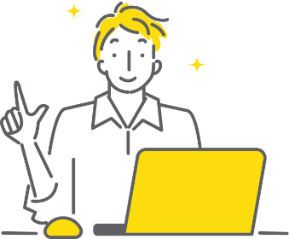 補助事業の完了から１年後に「事業効果および賃金引上げ等状況報告」（交付規程様式第１４号）を文書で提出が必要です。
　 ※事業効果等状況報告期間終了日の翌日から30日以内に報告
「賃金引上げ枠」「卒業枠」の申請をした事業者については、事業効果とともに、賃上げの状況又は雇用の状況についても併せてご報告をしていただく必要があります（その際、併せて証拠書類（賃金台帳、労働者名簿等の写し等）のご提出を求めることがあります）
１２
補助金・助成金・給付金の違い
一般的に、補助金や助成金は事業期間中に支払った経費のうち、補助対象となっている特定の経費について、事業終了後の確定検査を経て補助されます。一方、給付金、支援金等は使用使途は特定されておらず、確定検査もありません。
助成金・給付金は、申請要件を満たせば助成・給付されるものが多いですが、補助金は要件を満たした方が全て補助されるわけではありません。申請内容を審査し、評価の高い順に採択者が決まります。
申請受付等スケジュール（予定）
上記実施期限までの間で、補助事業が終了（補助対象経費の支払いまで含みます）した時は、その日から起算して３０日を経過した日、または上記「実績報告書提出期限」（必着）のいずれか早い日までに実施事業内容および経費内容を整理し、補助金事務局へ提出しなければなりません（商工会地区と商工会議所地区で提出先が異なりますので、ご注意ください）。
第１１回受付締切分が本補助金の最終受付回の予定です。
１３
お問い合わせ
都道府県商工会連合会　地方事務局一覧
受付時間：9:00～12:00、13:00～17:00（土日祝日、年末年始除く）
　　　事務局HP：https://www.shokokai.or.jp/jizokuka_r1h/
商工会地区
※商工会地区の方は、事業所のある都道府県事務局にお問い合わせください。
商工会議所地区
電話番号：０３－６６３２－１５０２（商工会議所地区　補助金事務局）
　　　受付時間：9:00～12:00、13:00～17:０0（土日祝日、年末年始除く）
　　　事務局HP：https://r3.jizokukahojokin.info/
１４